Природные зоны Африки
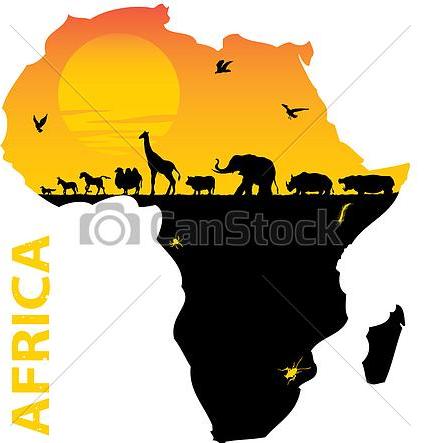 Урок в 7 классе
Учитель Бабанина И.А.
Цель:
Формирование знаний об особенностях природных зон Африки, знакомство с органическим миром Африки
Задачи:
продолжить формирование представлений и знаний о природе Африки;
определить взаимосвязь между особенностями климата и природными зонами Африки;
познакомиться с особенностями растительного и животного мира природных зон Африки;
продолжить формирование чувства любви к природе, окружающему миру.
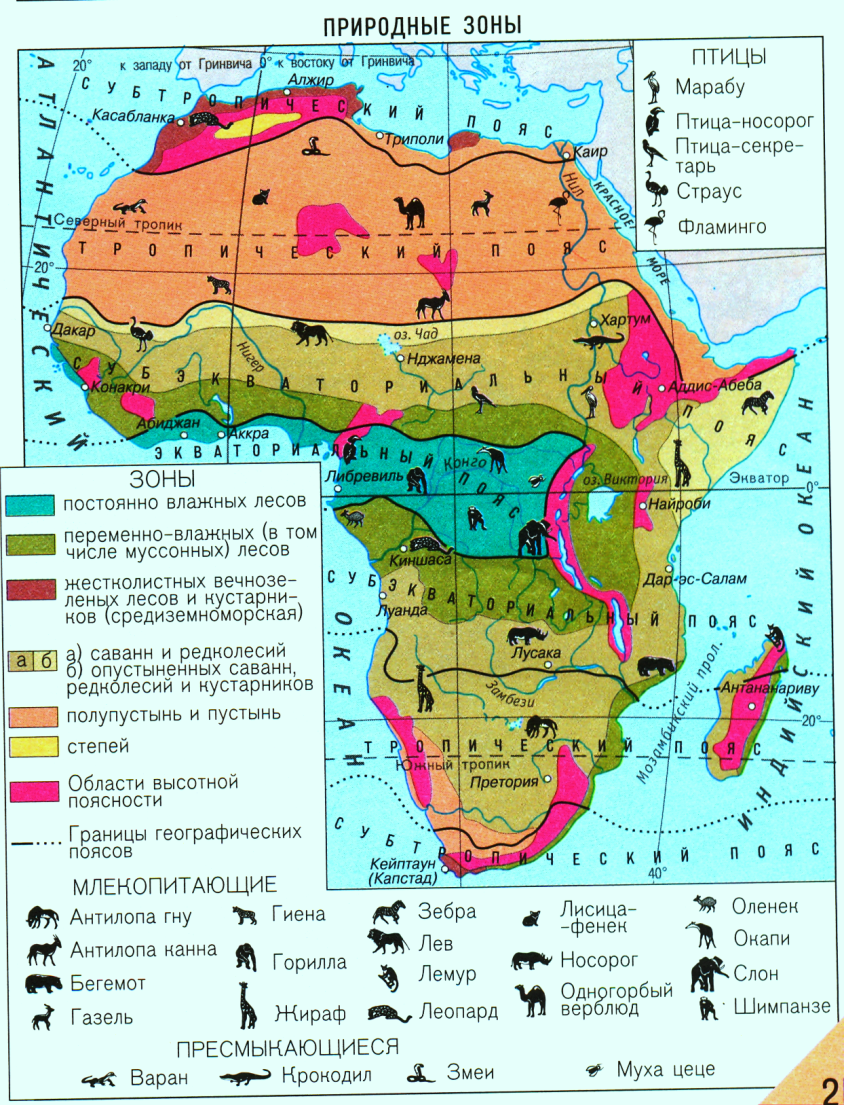 Карта природных зон
Природные зоны Африки
ВЛАЖНЫЕ
 ЭКВАТОРИАЛЬНЫЕ ЛЕСА
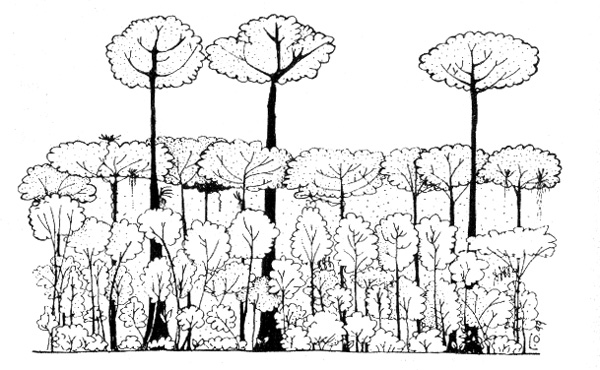 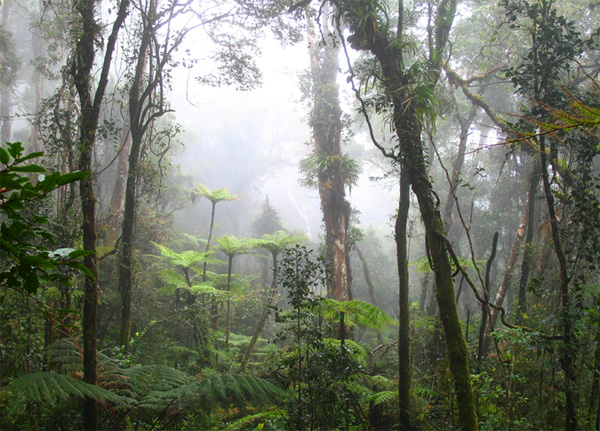 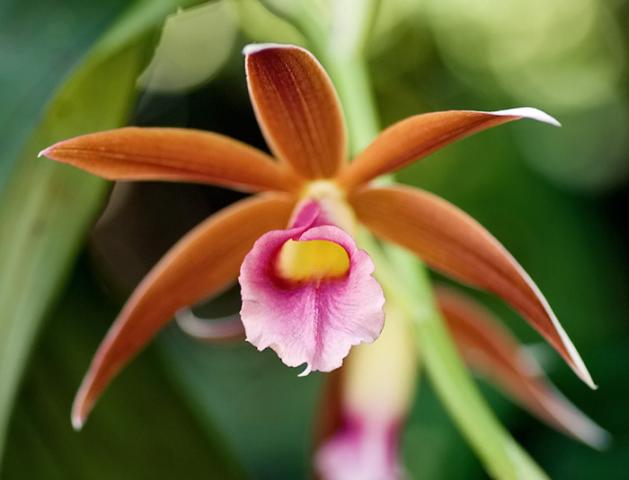 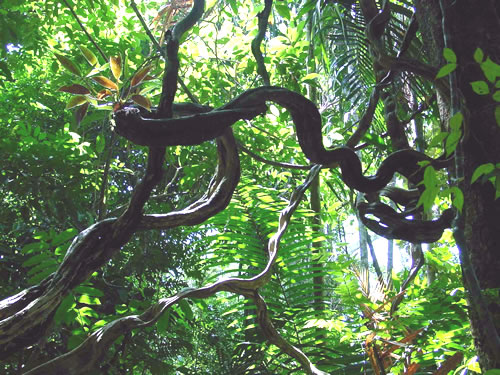 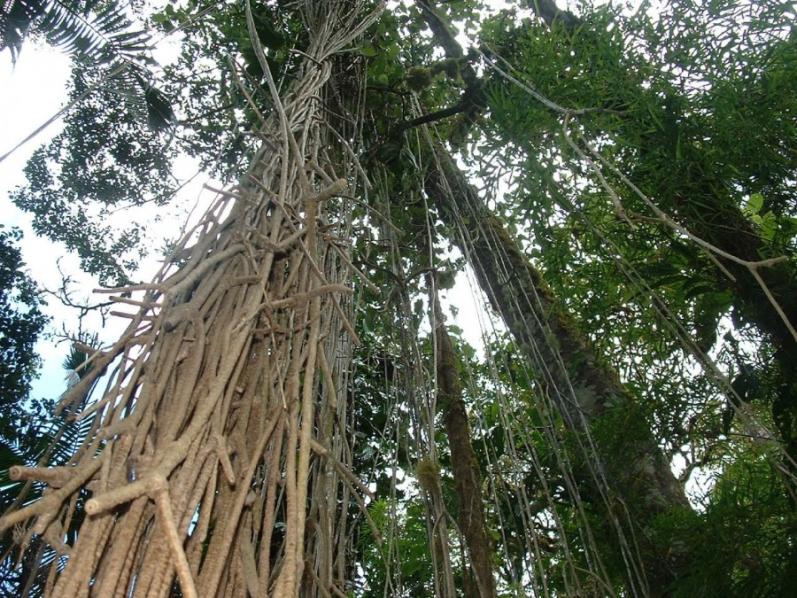 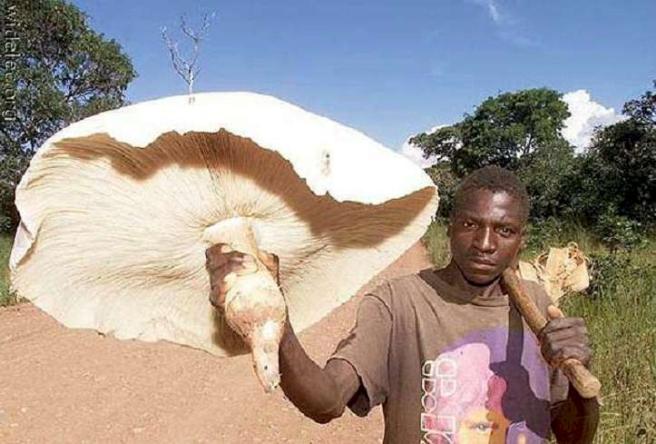 Животный мир
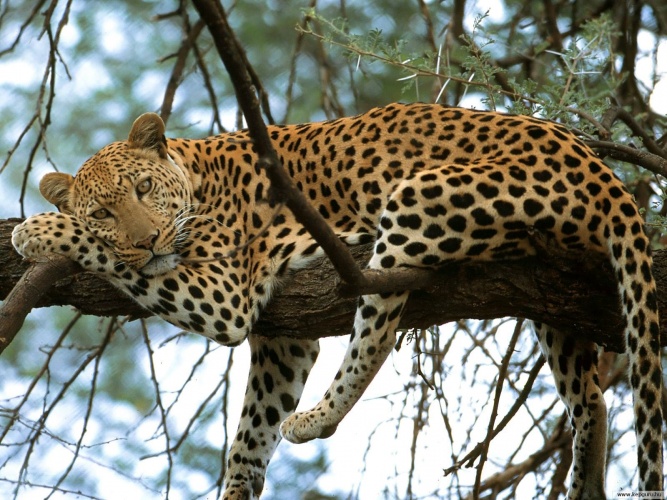 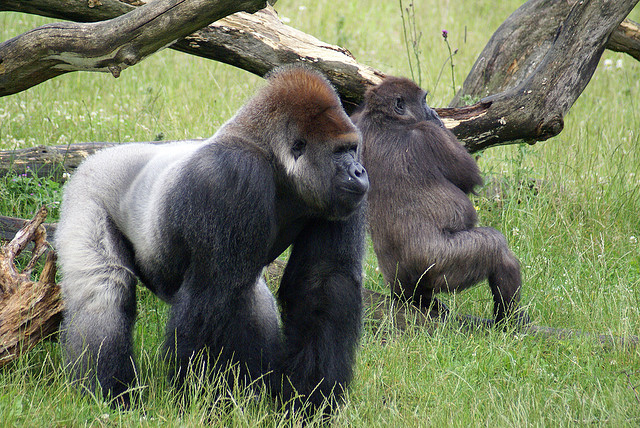 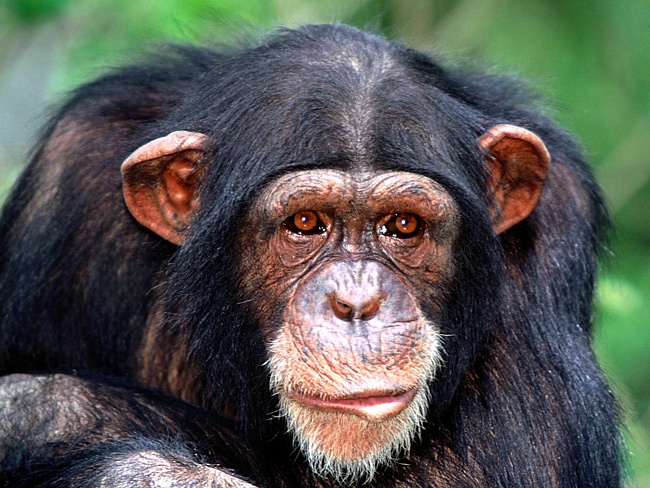 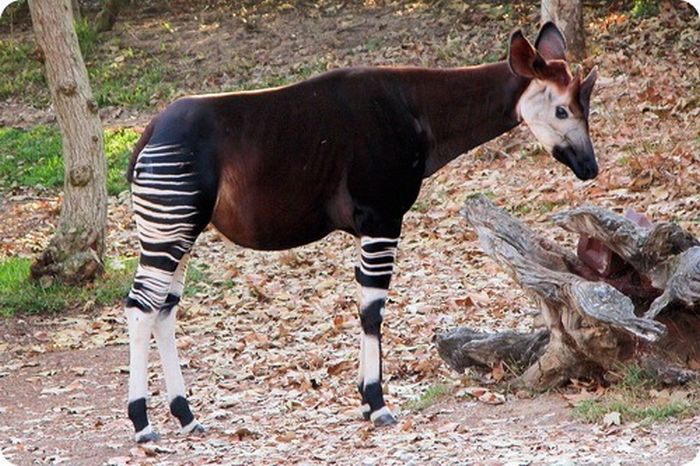 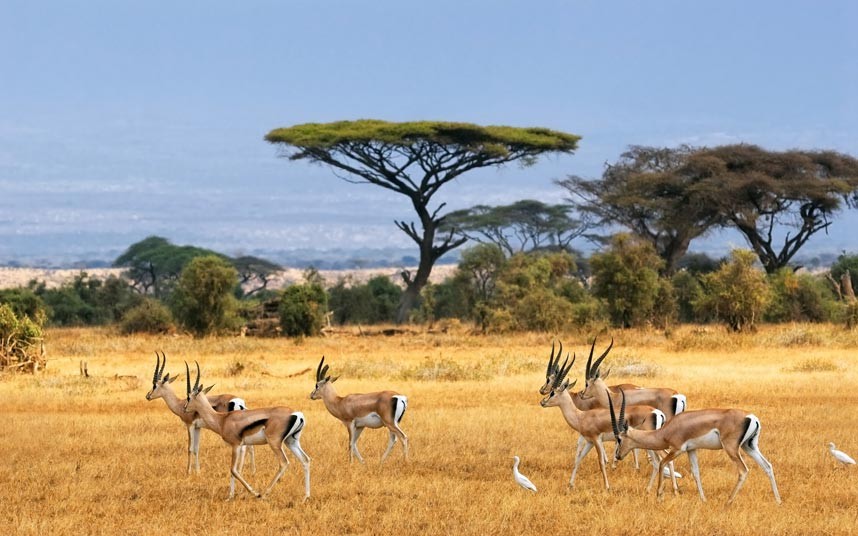 Саванны – обширные пространства покрытые травяной растительностью с редко разбросанными деревьями и кустарниками. Типичны для субэкваториального климата с резким разделением года на сухой и дождливый сезоны. В сухое время года растительность саванн замирает; саванны желтеют, а высохшие растения зачастую подвергаются пожарам, по причине которых кора деревьев обычно является опалённой.
Саванна
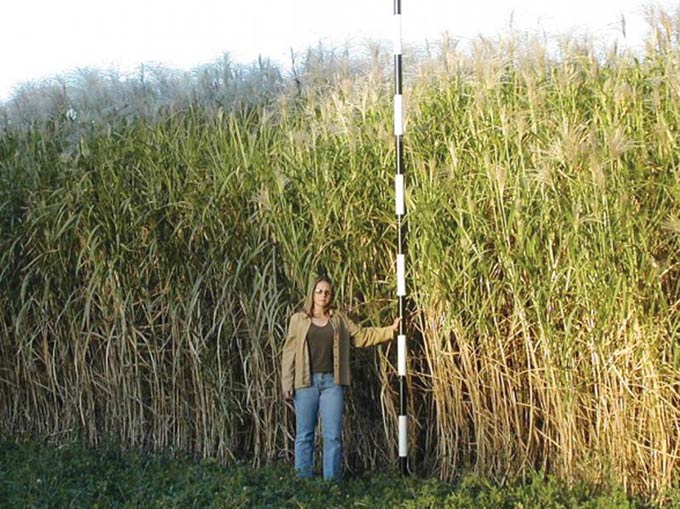 Слоновая трава
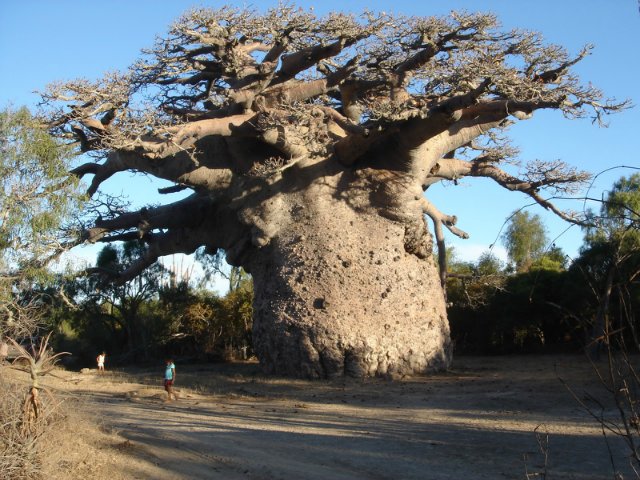 БАОБАБ
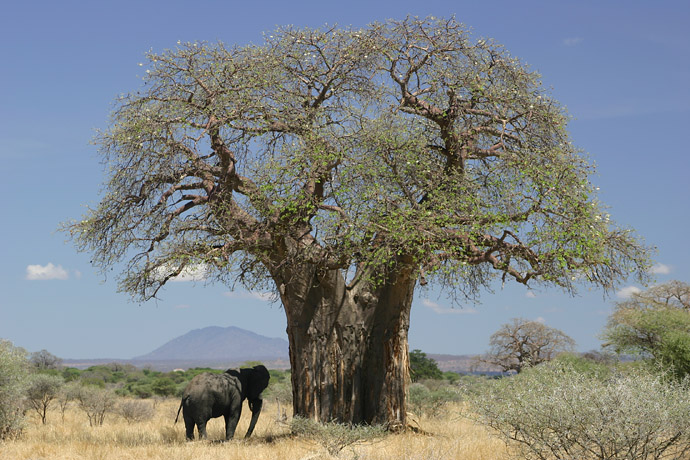 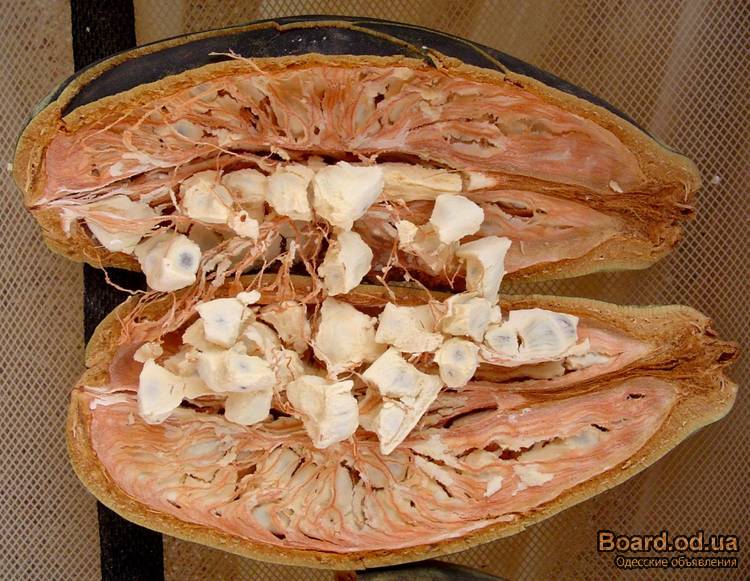 Животный мир
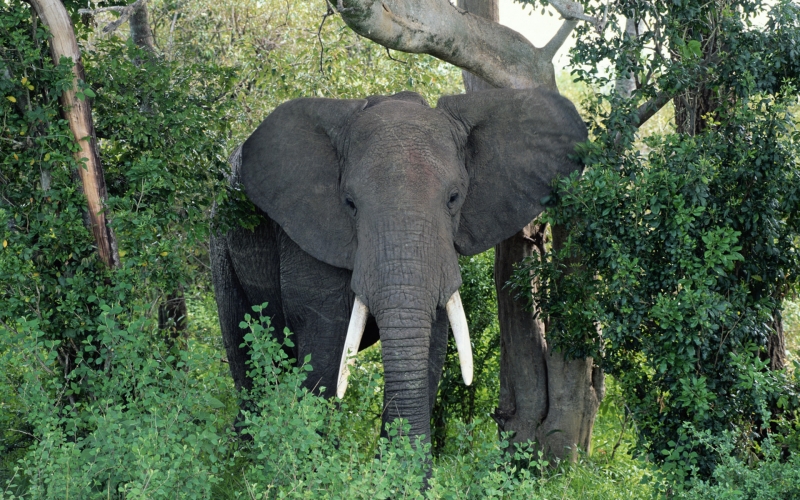 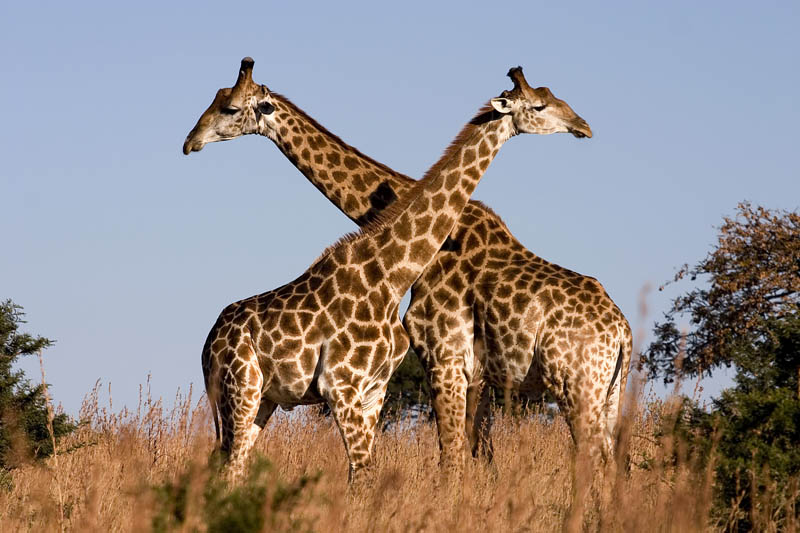 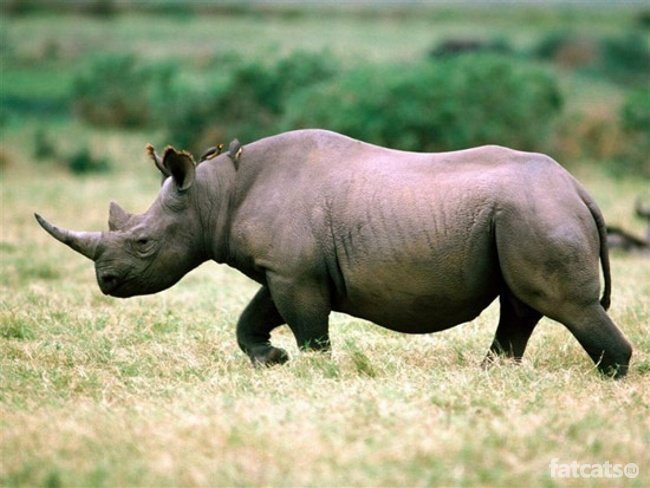 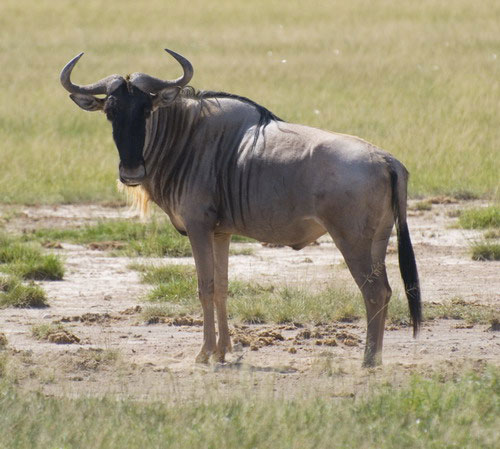 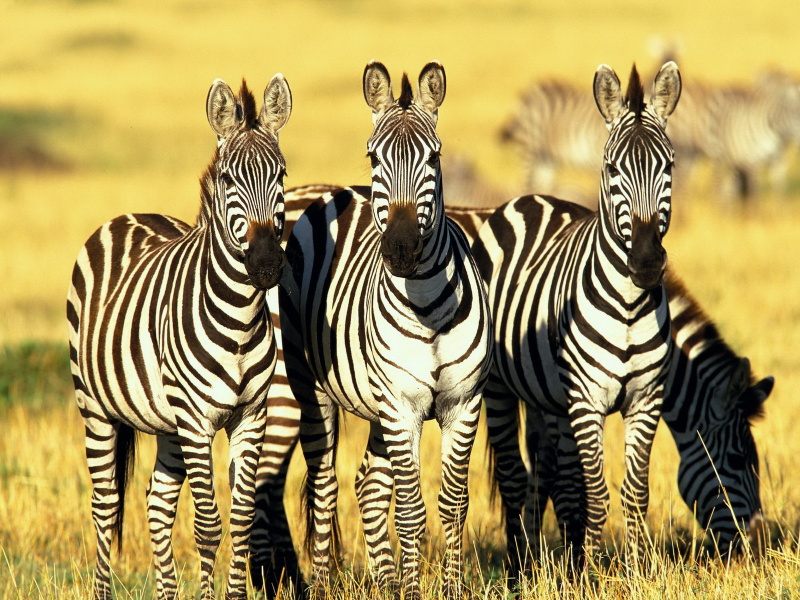 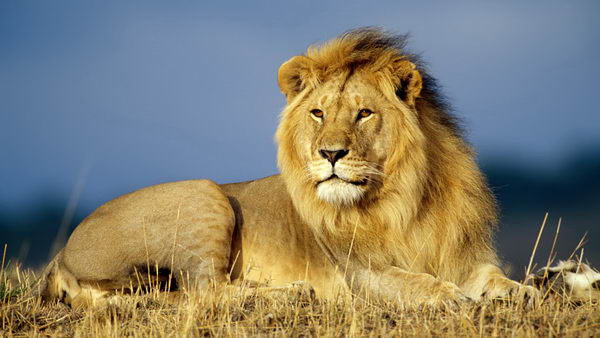 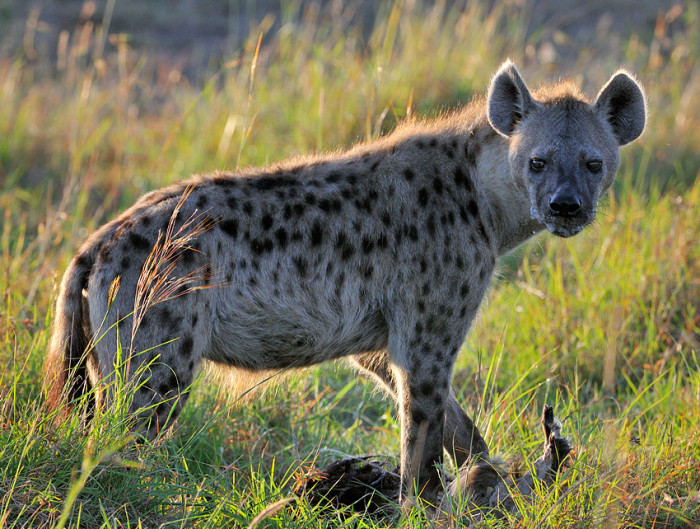 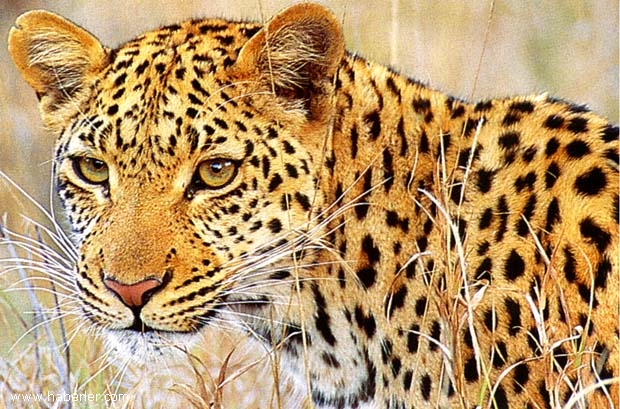 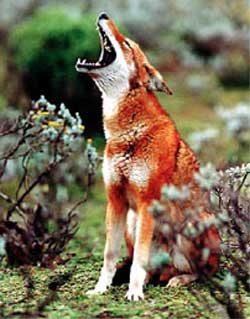 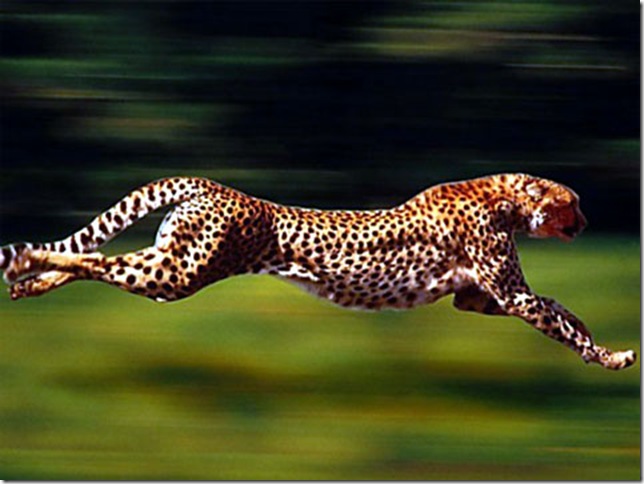 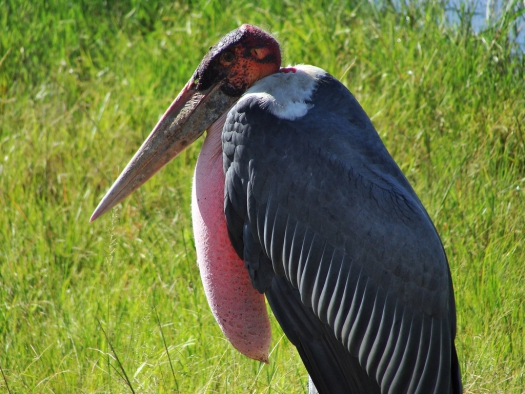 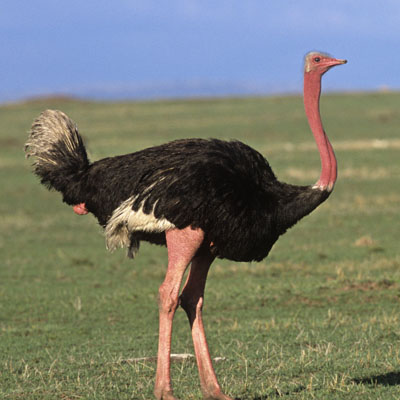 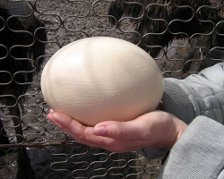 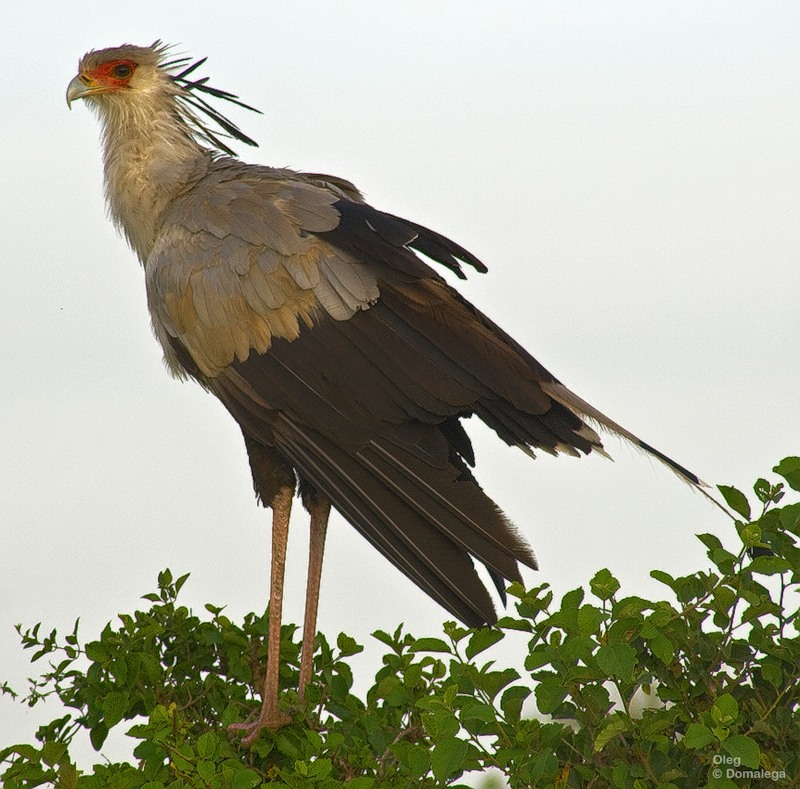 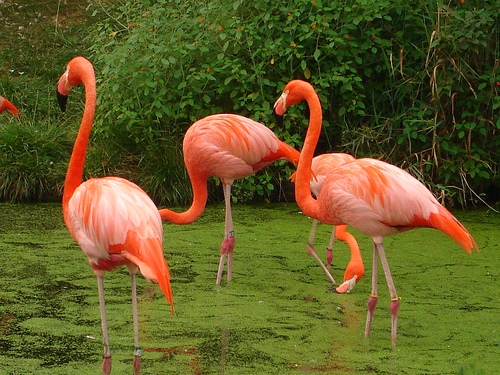 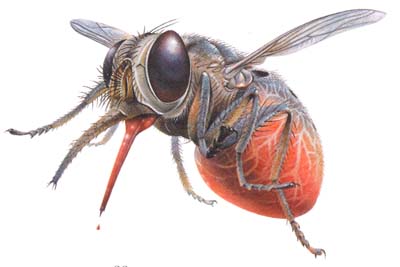 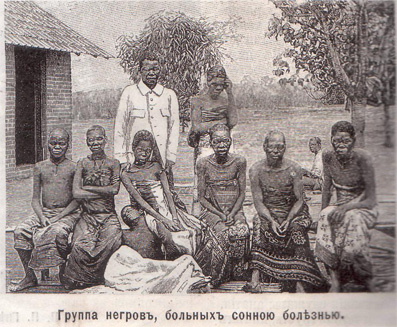 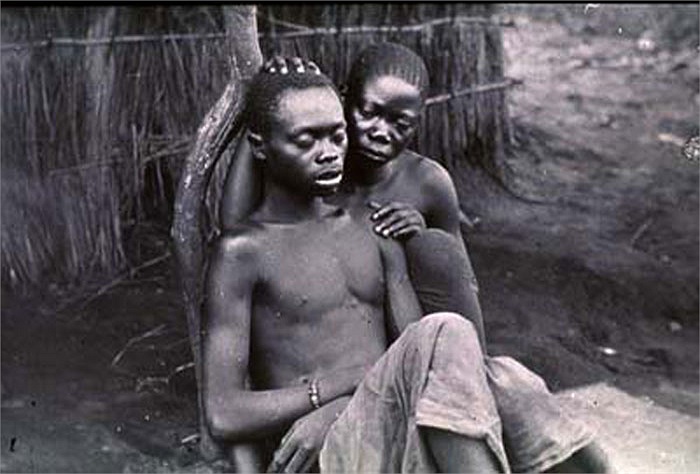 Муха це-це
Тропические пустыни
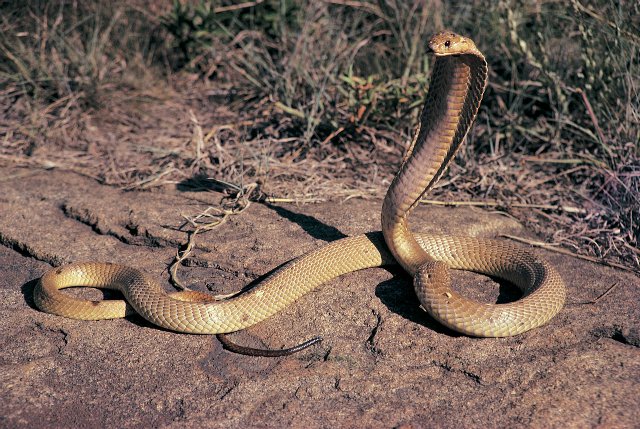 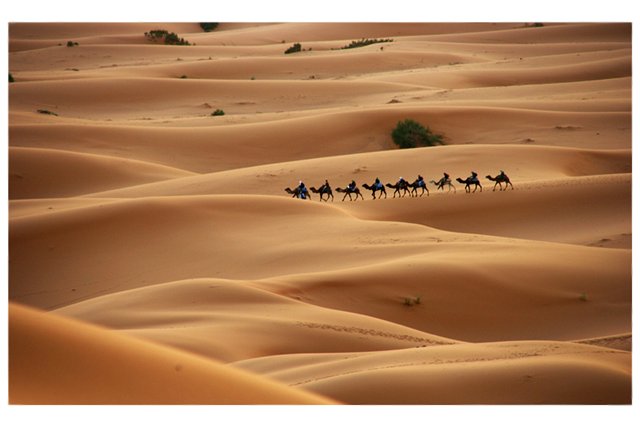 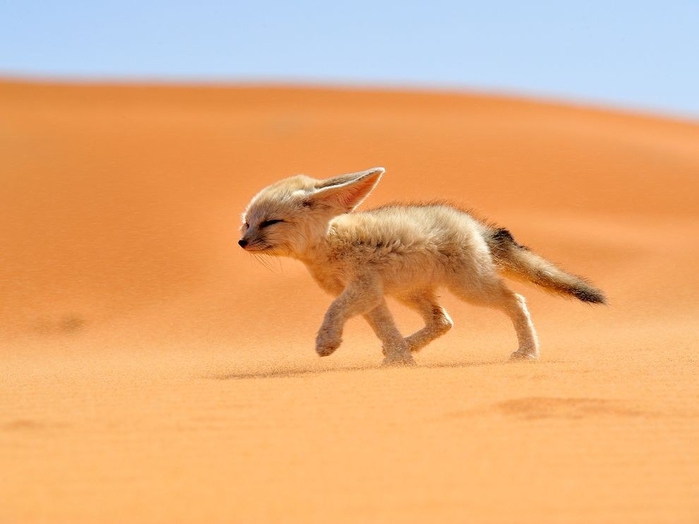 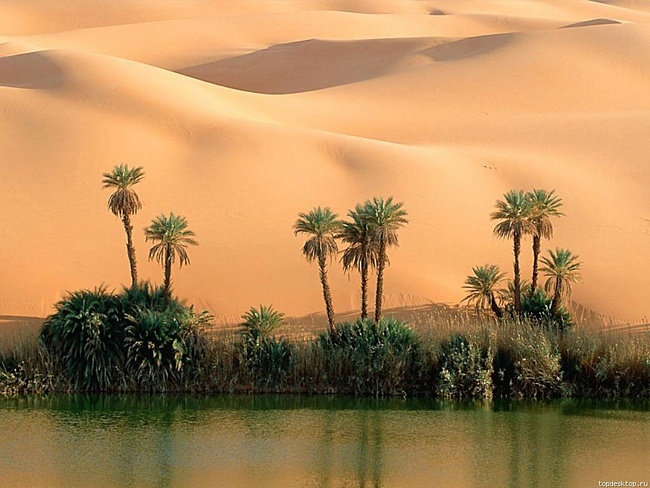 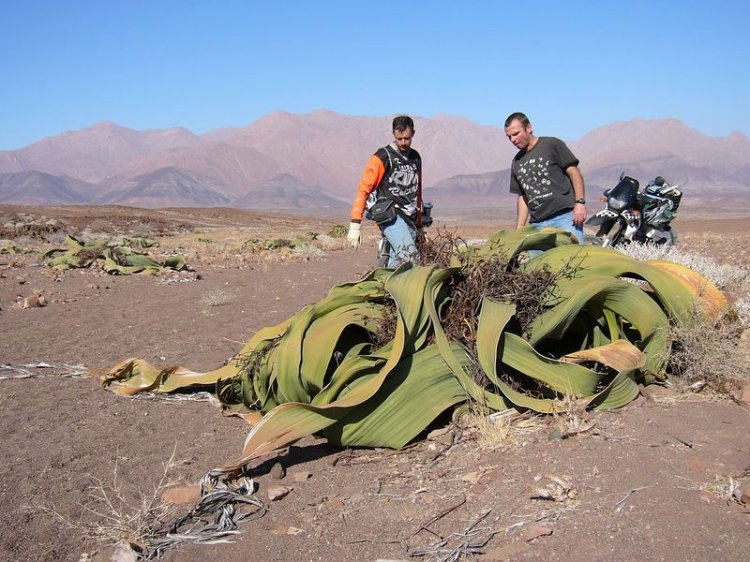 ЗАГАДКИ
Головой качает он, добрый, старый, милый ….Очень страшная, лохматая, обезьяна волосатая. ….Чтоб ходить им без труда у него в горбу еда….Прячет голову от страха в толстый панцирь….                                                                        Он размером, будто шкаф. длинношеий наш….Он кивает толстым рогом, помогайте….Очень сильно жалит он, этот страшный ….
           В яркой шубе, без затрат ходит важный… .Эта птица всем возьмет, да одной ногой побьет. …
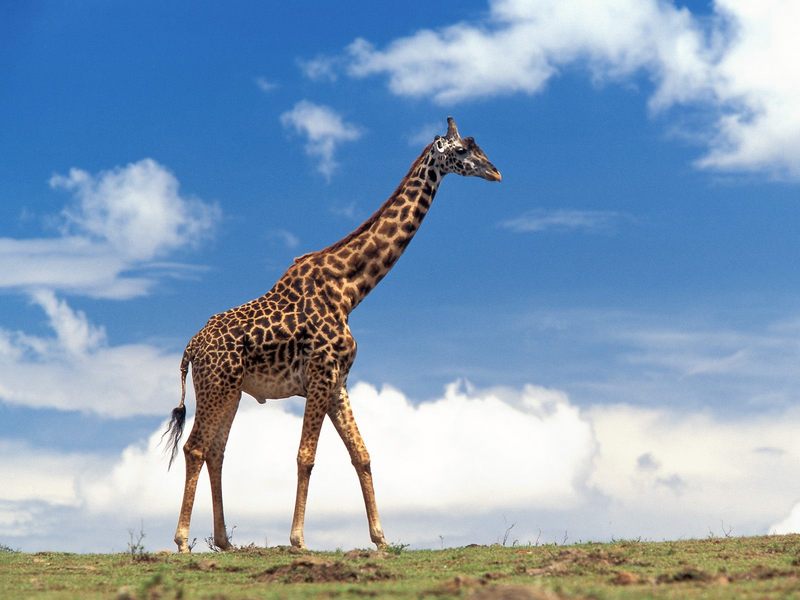 А
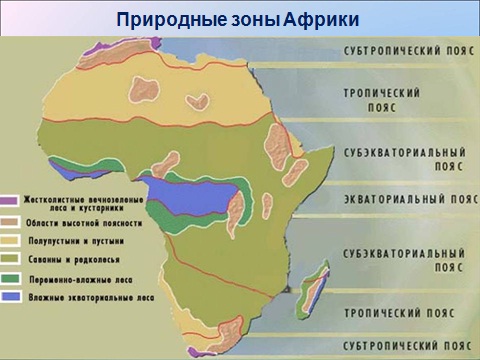 3
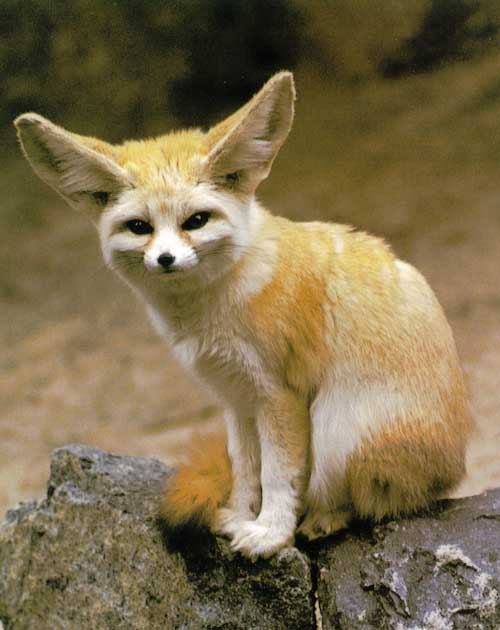 2
1
В
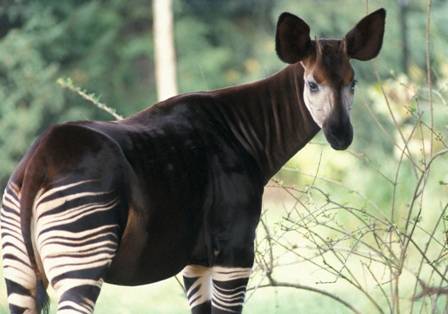 С
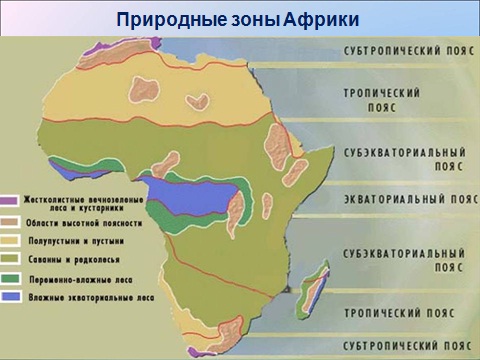 3
В
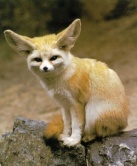 А
2
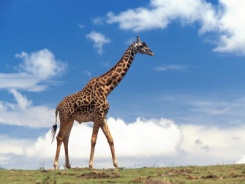 С
1
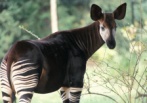 Домашнее задание
Прочитать и пересказать §
Обозначить  в контурной карте природные зоны